স্বাগতম
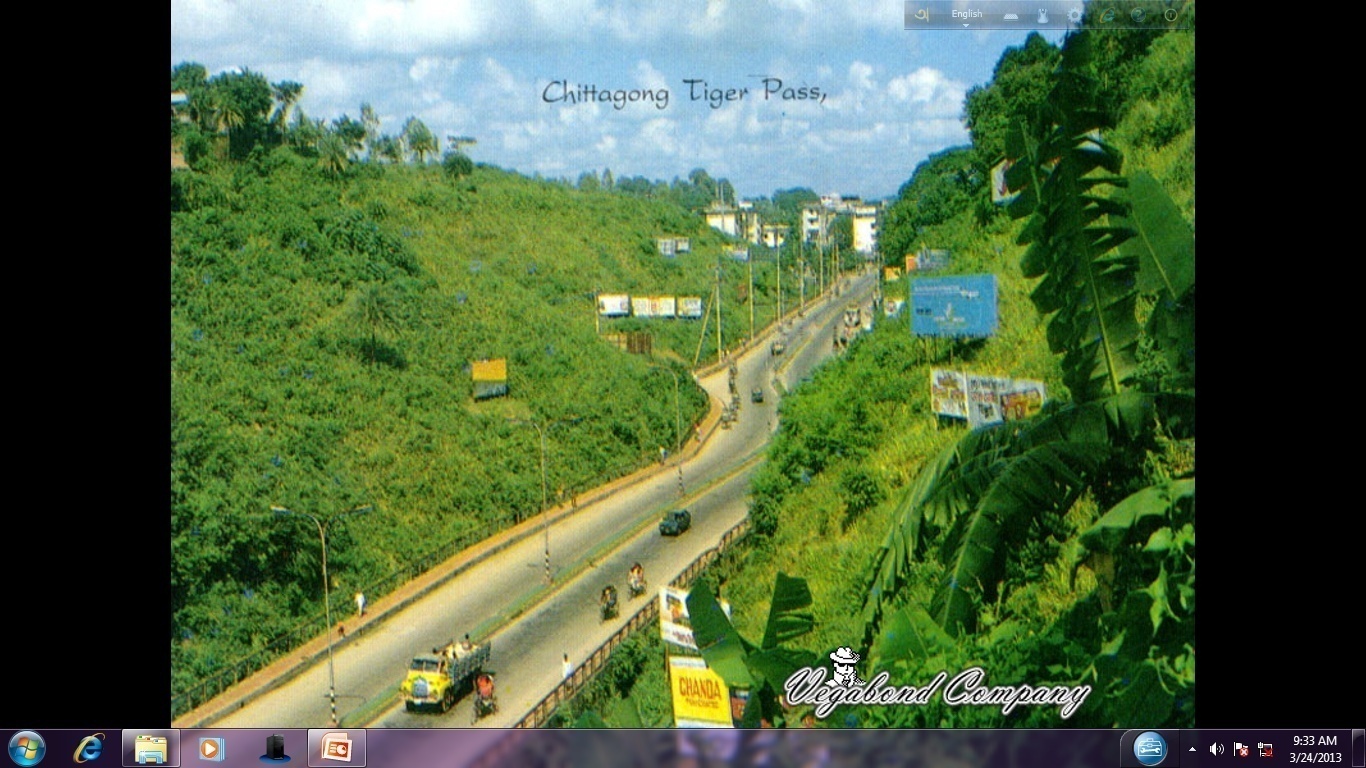 শিক্ষক পরিচিতি আজমিরা আক্তার
সহকারি শিক্ষক  
রাজবাড়ী মডেল সরকারি প্রাথমিক   বিদ্যালয়  । 
মানিকছড়ি, খাগড়াছড়ি।ই-মেইলঃ azmiraakter786@gmail.com
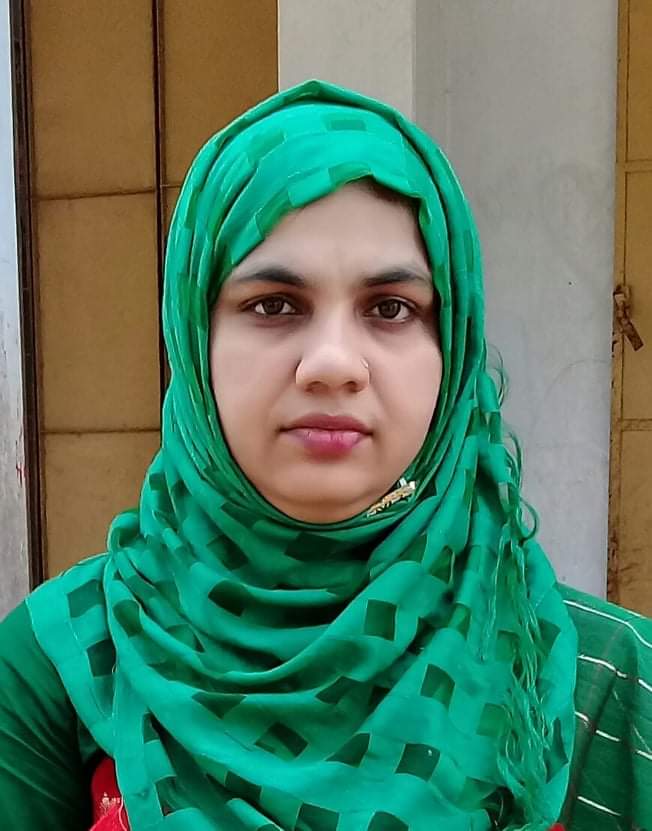 পাঠ পরিচিতিঃশ্রেণী-চতুর্থ
বিষয়-পঃ পঃ বিজ্ঞান
সাধারণ পাঠ-মহাবিশ্ব
বিশেষ পাঠ-সৌরজগৎ
সময়-৩৫মিনিট
তারিখ-২৪/০৩/২০১৩ইং।
শিখনফলঃ
এ পাঠ শেষে শিক্ষার্থীরা-
* সৌরজগতের গ্রহ গুলোর নাম বলতে পারবে।
সৌরজগতের গ্রহ গুলোর নাম লেখতে পারবে।
সৌরজগতের মৌলিক গঠন চিত্র সহ ব্যাখ্যা করতে পারবে।
এসো একটি ভিডিও দেখিঃ
বল দেখিঃ
# ভিডিওতে তোমরা কী দেখতে পেয়েছ? 
@ সূর্য,আকাশ,গ্রহ ইত্যাদি ।
# সূর্য,আকাশ,গ্রহ নিয়ে কী গঠিত?
@ মহাবিশ্ব ।
# সূর্য কি?
@ সূর্য একটি নক্ষত্র।
Spce Video You Tube
জেনে রেখঃ
# এ নক্ষত্র কে কেন্দ্র করে কিছু গ্রহ নিয়ে যে জগৎ , তার নাম সৌরজগৎ।

@ আমাদের আজকের পাঠঃ
সৌরজগৎ
এনিমেশন টি দেখঃ
বৃহস্পতি
নেপচুন
শনি
বুধ
শুক্র
ইউরেনাশ
পৃথিবি
মঙ্গল
সৌরজগৎ
বল দেখি
# এনিমেশনে  তোমরা কী দেখতে পেলে?
@ সৌরজগৎ।

# সূর্যের চারপার্শে গ্রহগুলো কী করছে?
@ সূর্যকে কেন্দ্র করে গ্রহগুলো ঘুরছে।
দূরত্ব অনুযায়ী সৌরজগতের গ্রহ পরিচিতিঃ
সূর্য
বুধ
শুক্র
পৃথিবী
মঙ্গল
বৃহস্পতি
শনি
ইউরেনাস
সৌরজগৎ
নেপচুন
বল দেখিঃ
# ছবিতে সূর্যের চারদিকে কয়টি গ্রহ রয়েছে?
@ আটটি গ্রহ।

# গ্রহগুলোর নাম বল।
বুধ        শুক্রু
পৃথিবি       মঙ্গল
বৃহস্পতি      শনি
ইউরেনাস      নেপচুন।
জেনে রেখঃ

সূর্য পৃথিবির চেয়ে প্রায় ১৩ লক্ষ গুন বড়।

সূর্য পৃথিবির চেয়ে প্রায় ৩ লক্ষ গুন ভারী।

#একক কাজঃ
পাঠ্য বই এর ৫১ পৃষ্ঠা খুলে নীরবে পড়।
# দলীয় কাজঃ
একজন শিক্ষার্থী সূর্য বাকি আট জন আটটি গ্রহের নাম নিয়ে,সূর্যকে কেন্দ্র করে ক্রমানুযায়ী আটটি কক্ষপথে ঘুরবে।
মৌখিক মূল্যায়নঃ 
# সূর্য কী?
# সূর্যের গ্রহ কয়টি?

লিখিত মূল্যায়নঃ 
# সৌরজগৎ কাকে বলে? 
# সূর্যের গ্রহগুলোর নাম লিখ।

বাড়ির কাজঃ
সৌরজগতের একটি চিত্র আঁক।
মূল্যায়ন
পাঠ সমাপ্তিঃ 

আজ এ পর্যন্ত।
আমরা আগামি পাঠে সূর্যের বিভিন্ন গ্রহ সম্পর্কে  বিস্তারিত জানব।
সবাইকে ধন্যবাদ।